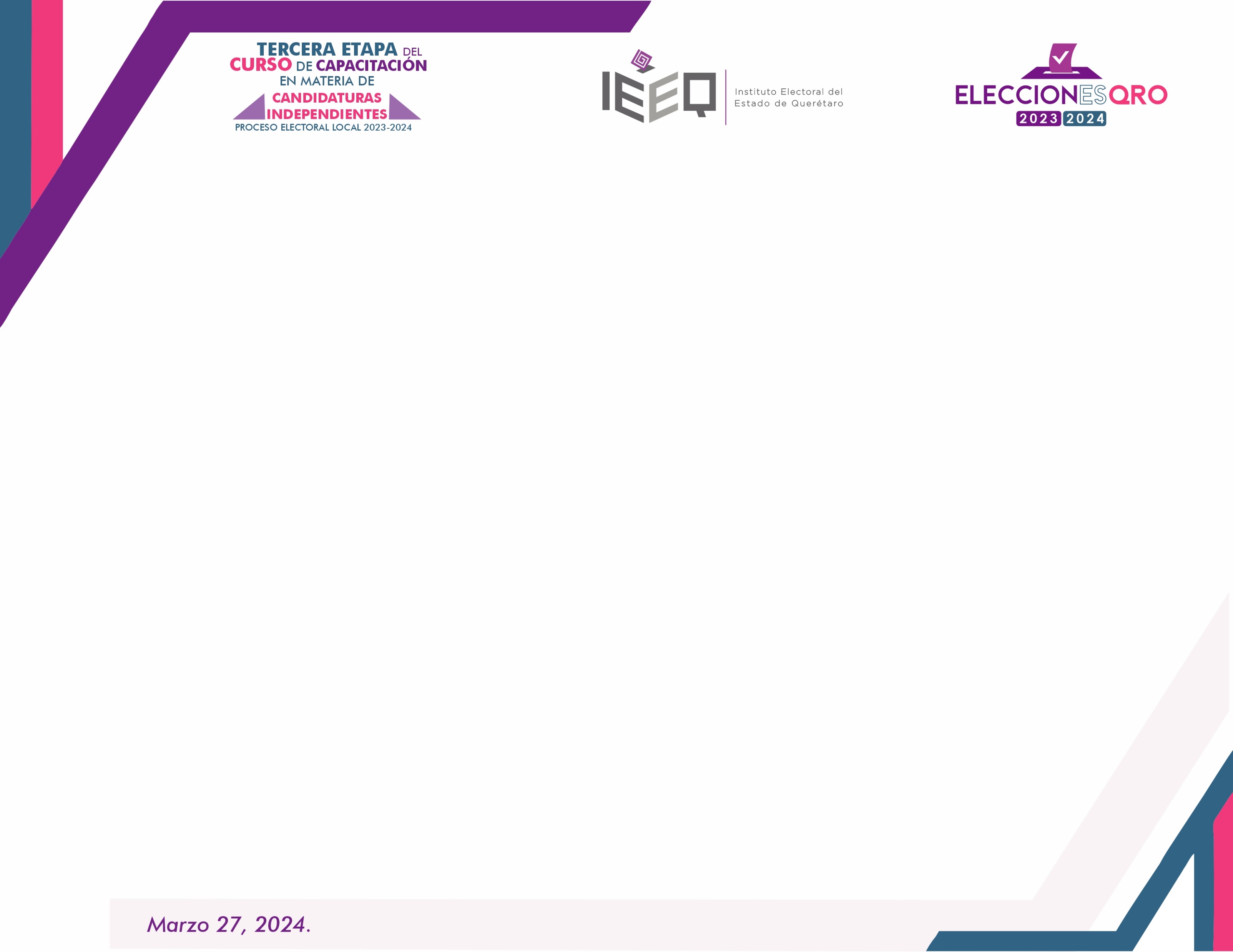 FINANCIAMIENTO PÚBLICO Y PRIVADO PARA CAMPAÑAS ELECTORALES
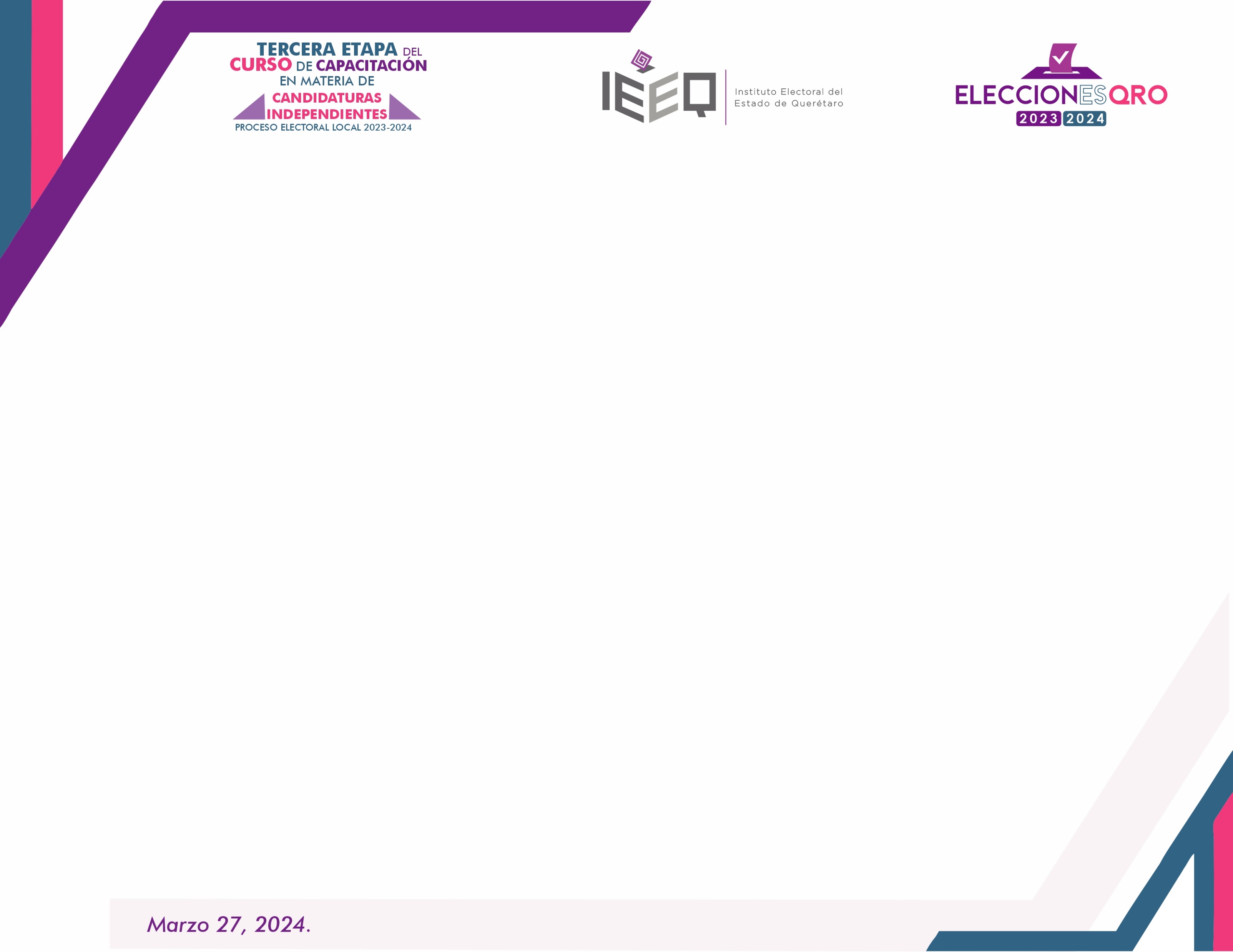 Es un derecho de las candidaturas independientes:

Ejercer las prerrogativas y recibir el financiamiento público de manera individual, en los términos de la LEEQ
Art. 201 LEEQ.
Art. 202 LEEQ.
Para gastos de campaña = el que reciba un partido político de reciente registro.
Se constituye con las aportaciones que realice la propia candidatura independiente y sus simpatizantes (autofinanciamiento).
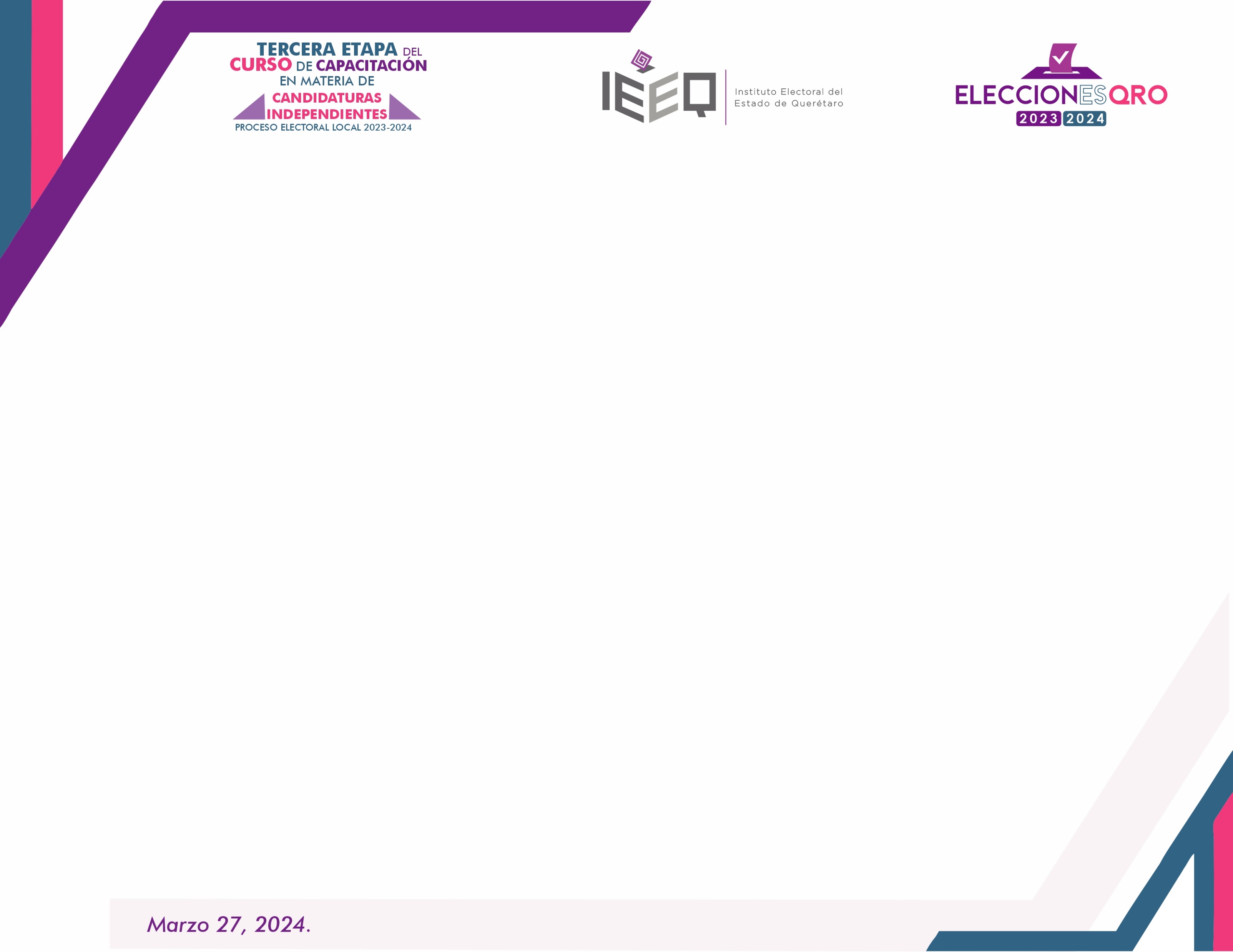 Financiamiento Público para gastos de campaña de candidaturas independientes aprobado para el ejercicio fiscal 2024.
$757,173.39
Aprobado por el Consejo General del IEEQ el 15 de enero de 2024 mediante el acuerdo IEEQ/CG/A/003/24. 
Prorrateo entre el número entre el número de candidaturas independientes registradas en el mismo tipo de elección (8 planillas de ayuntamiento con derecho a registrarse en candidatura independiente).
Su entrega será una vez que obtengan su registro ante el órgano electoral competente, a través de una transferencia a la cuenta bancaria de la asociación civil.
Registrar en el SIF el importe de la ministración que les fue entregada por este concepto (validación por la Unidad Técnica de Fiscalización del INE)
Deberán devolver el remanente no ejercido (determinado por el INE) dentro de los 5 días hábiles siguientes a su notificación y proporcionar al IEEQ copia de la ficha de depósito o comprobante de la transferencia bancaria que ampare el reintegro realizado. 
En caso de no devolver el remanente no ejercido, se informará al SAT para que el adeudo se clasifique y tenga tratamiento de un crédito fiscal.
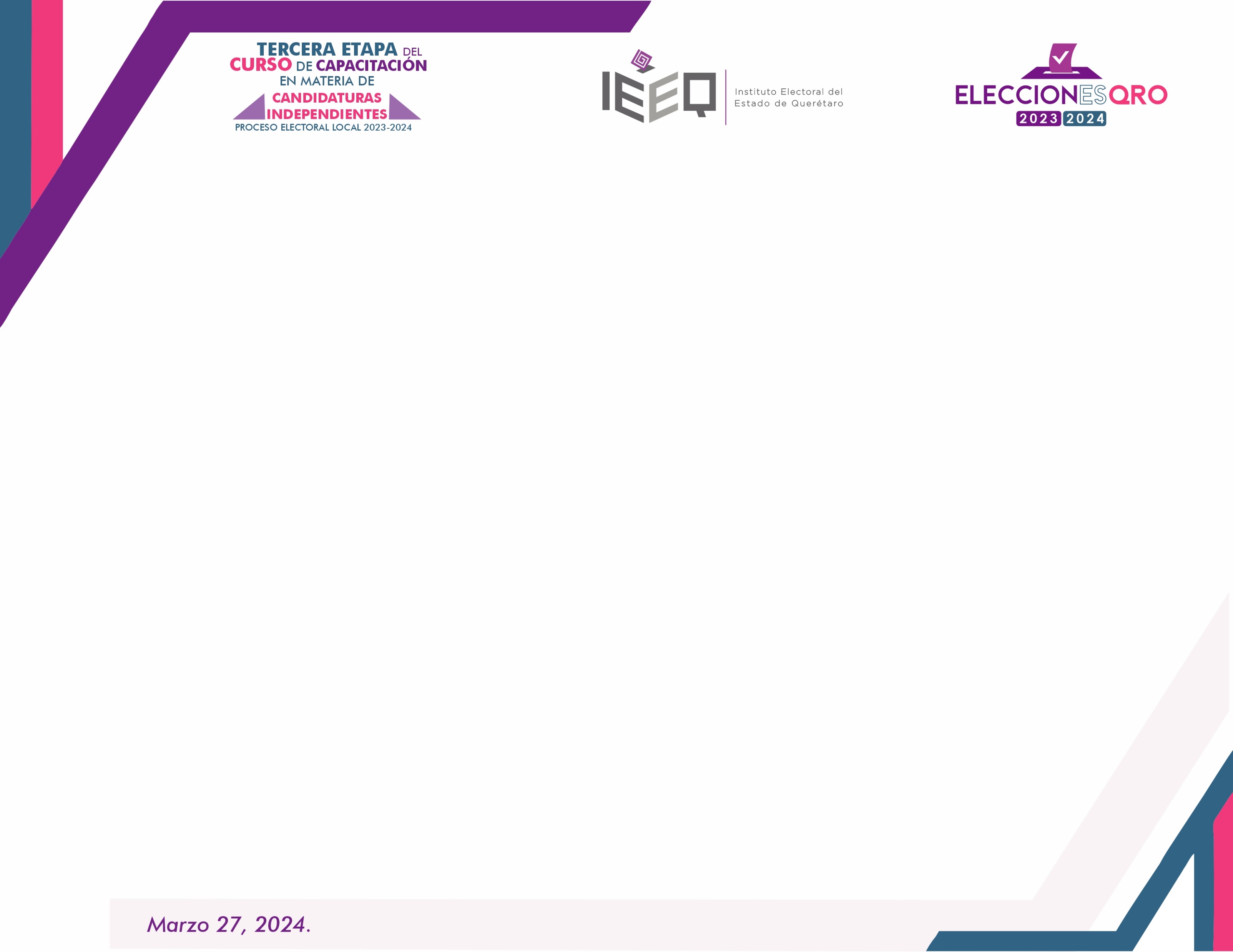 Financiamiento Privado de candidaturas independientes para el sostenimiento de sus campañas políticas.
No deberá provenir de fuentes de financiamiento ilícito o vinculación con los poderes fácticos.
No les es aplicable el principio constitucional de prevalencia del financiamiento público sobre el privado.
No podrán solicitar créditos provenientes de la banca de desarrollo para el financiamiento de sus actividades.
Todas las aportaciones deberán realizarse a la cuenta bancaria de la asociación civil, mediante cheque o transferencia bancaria, por lo que no podrán recibir aportaciones de personas no identificadas.
Las aportaciones de bienes muebles, servicios o de cualquier otra en especie deberán destinarse exclusivamente a las actividades de la candidatura independiente.
En ningún caso podrán recibir en propiedad bienes inmuebles o adquirirlos con el financiamiento público o privado que les sea otorgado.
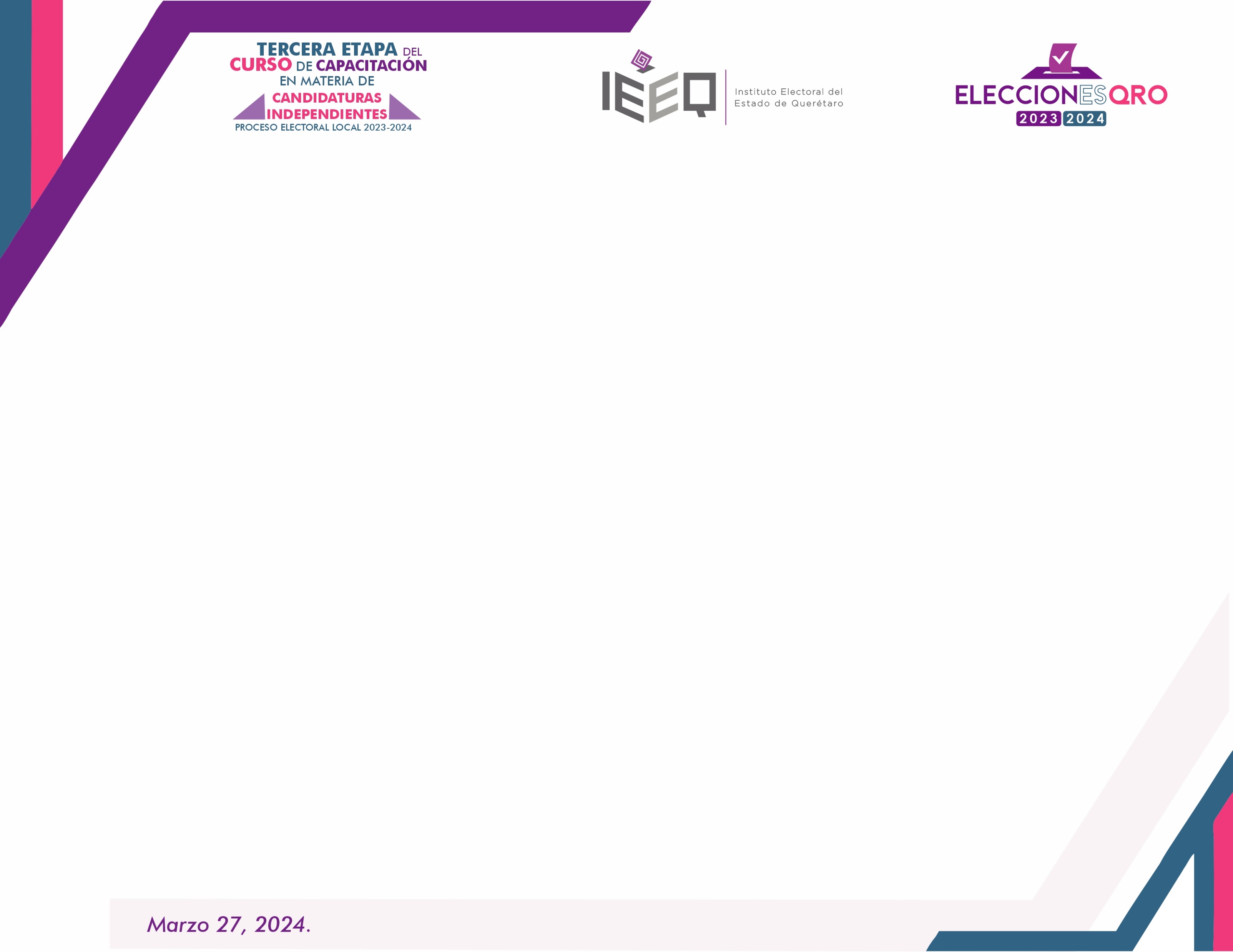 Límites al Financiamiento Privado de candidaturas independientes.
Límite individual de las aportaciones de candidaturas independientes a sus campañas y de sus simpatizantes en la elección de Ayuntamientos en el Proceso Electoral Local 2023-2024, aprobado mediante el acuerdo IEEQ/CG/A/003/24
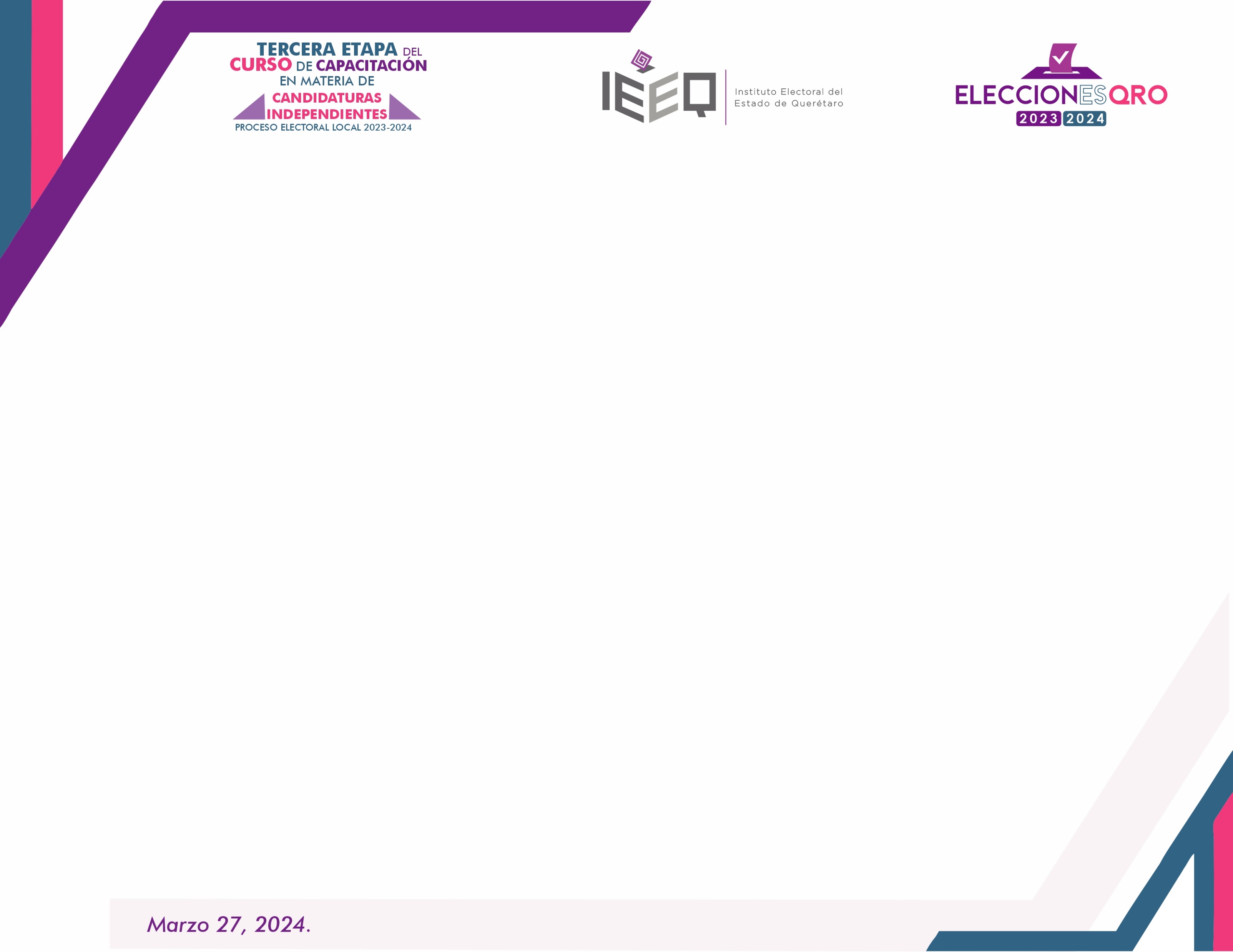 Tope de gastos de campaña para la elección de Ayuntamientos en el Proceso Electoral Local 2023-2024.
Aprobado mediante el acuerdo IEEQ/CG/A/004/24.
Se calcula con base en la proporción del número de la ciudadanía inscrita en el Padrón Electoral por Ayuntamiento (31 de diciembre de 2023), en relación con al tope de gastos de campaña para la Gubernatura, más la mitad de lo que resulte.
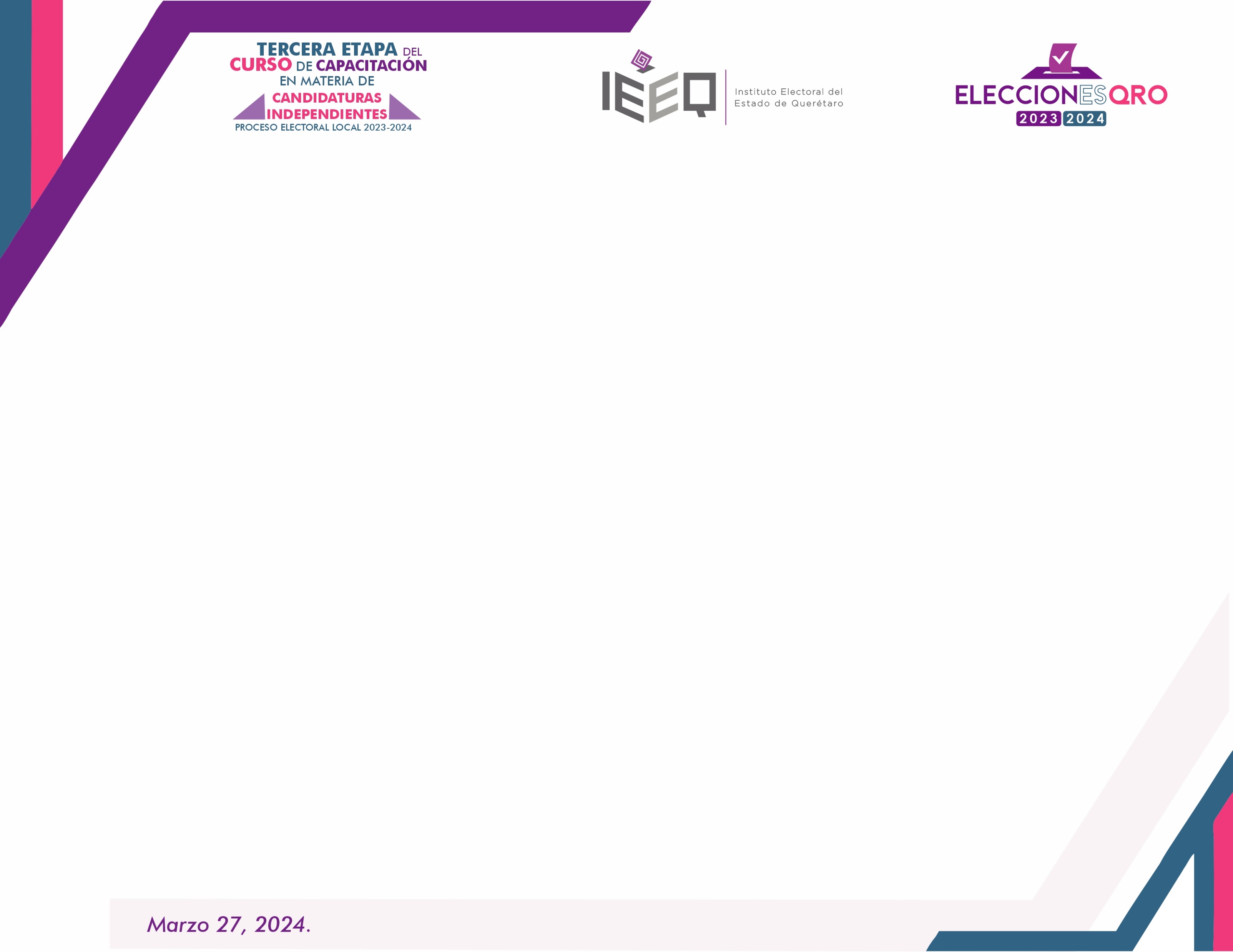 Gastos de campaña
Art. 199, numeral 4 del Reglamento de Fiscalización del INE (RFINE):
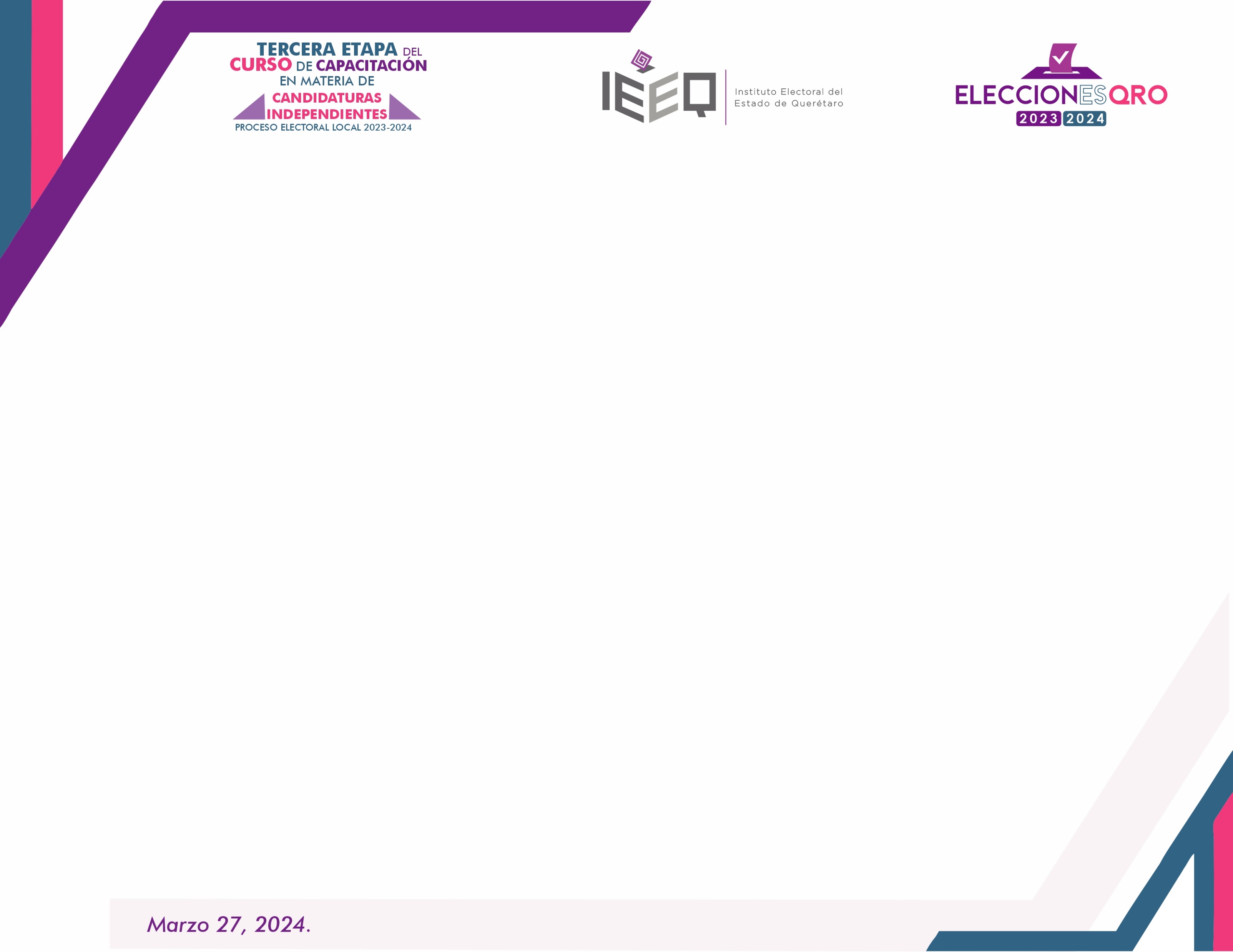 Gastos de campaña
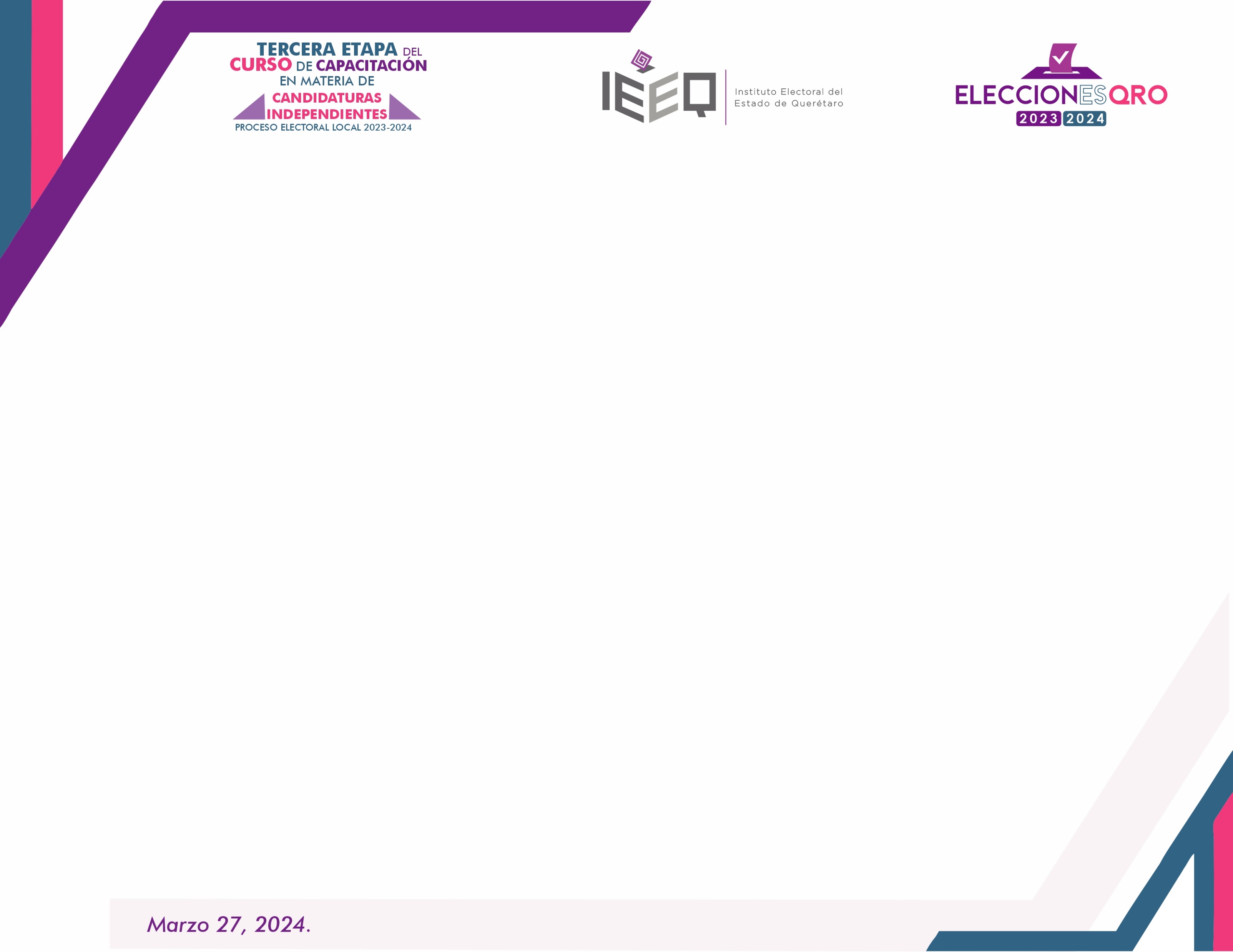 Gastos de campaña
Art. 203 RFINE: Los identificados por la UTF, mediante pruebas selectivas, con base en la información difundida en internet, redes sociales o cualquier medio electrónico que beneficie a los sujetos obligados.
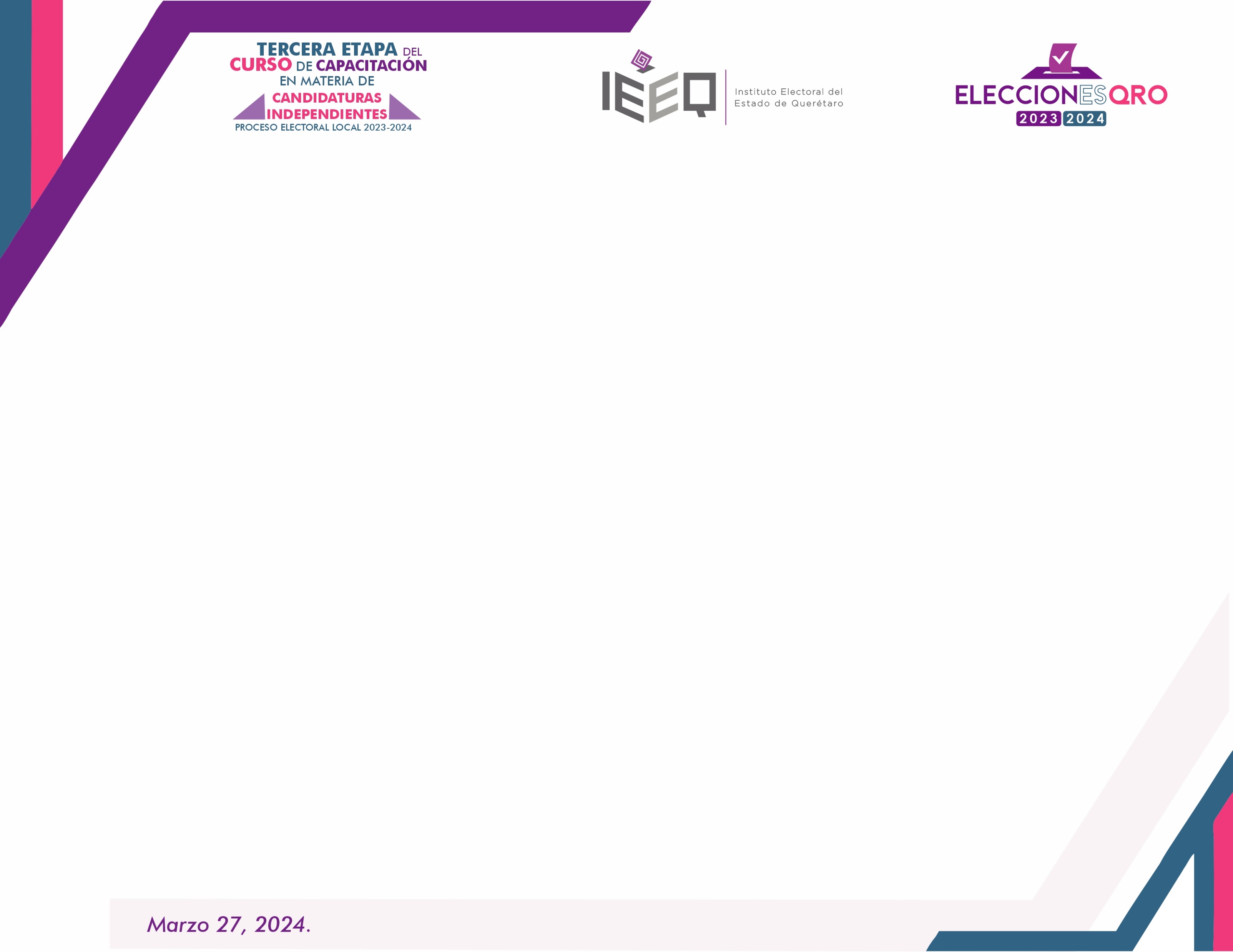 Gastos de campaña
Todo egreso deberá hacerse con cheque nominativo o transferencia electrónica.
En el caso de los pagos por las prestaciones de bienes o servicios, adicionalmente el cheche deberá tener la leyenda “para abono en cuenta del beneficiario”. 
Las pólizas de los cheques deberán conservarse anexas a la documentación comprobatoria junto con la copia del cheque.
Los comprobantes que amparen los egresos deberán ser expedidos a su nombre y constar en original como soporte a los informes financieros de las campañas electorales, los cuales estarán a disposición de la unidad de fiscalización del INE para su revisión
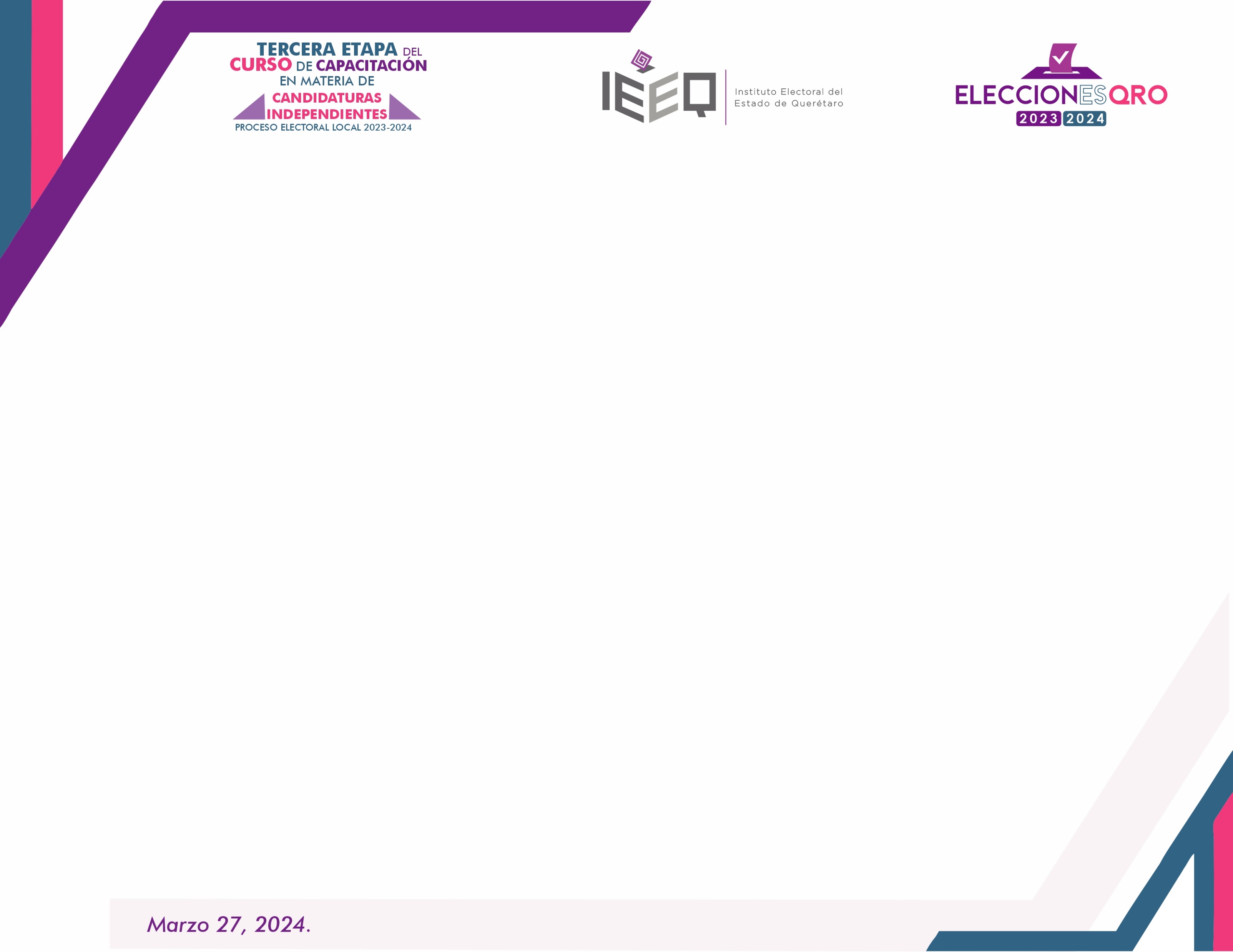 Fiscalización de los ingresos y egresos de las Candidaturas Independientes
INSTITUTO NACIONAL ELECTORAL
(INE)
CANDIDATURAS INDEPENDIENTES
El financiamiento para realizar actos de campaña deberá ser obtenido y erogado dentro del plazo previsto en la LEEQ. Periodo de campaña: Del 15 de abril al 29 de mayo de 2024. 
Designar una persona responsable de la rendición de cuentas. Las candidaturas independientes serán responsables solidarios respecto de los gastos realizados en su beneficio por ellos mismos o por sus equipos; de la veracidad de las facturas, así como de los valores consignados en las mismas. 
Presentar su informe de capacidad económica a través del SNR.
Calendario de plazos para la fiscalización de los informes del periodo de campaña:
https://repositoriodocumental.ine.mx/pdfjs-flipbook/web/viewer.html?file=/xmlui/bitstream/handle/123456789/152956/CGor202308-25-ap-12-a3.pdf
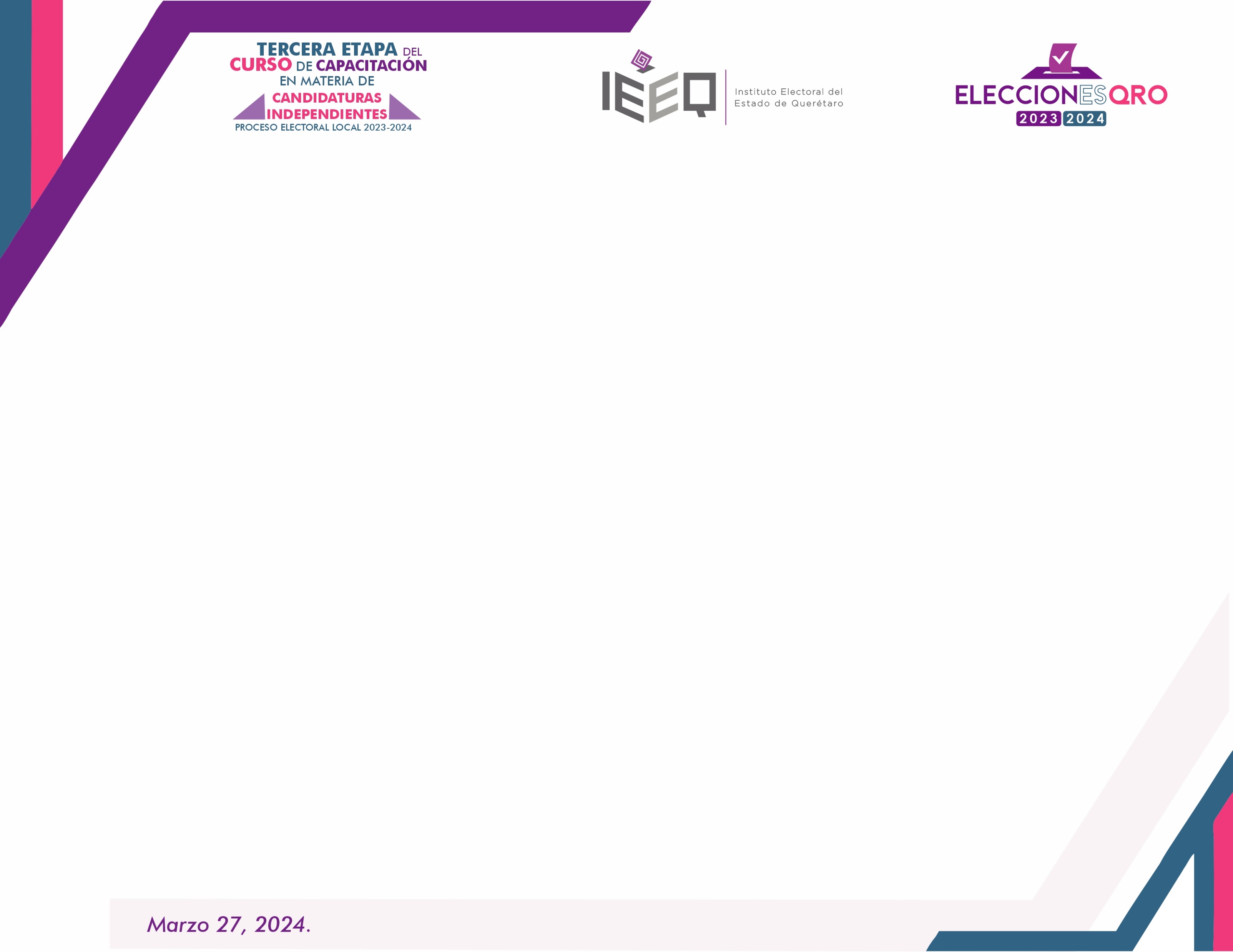 ¡Gracias por su atención!
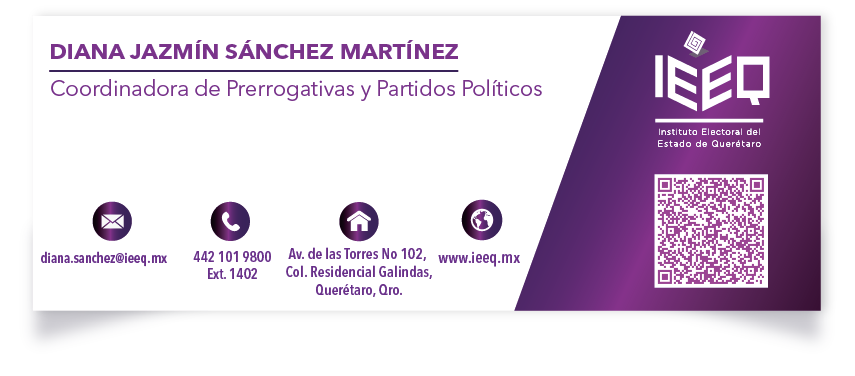